Sosialisasi Program Kreatifitas Mahasiswa Tahun Anggaran 2015
Oleh:
Hidayat

Disampaikan dalam acara sosialisasi PKM
Ruang Auditorium Unikom, 11 September 2014
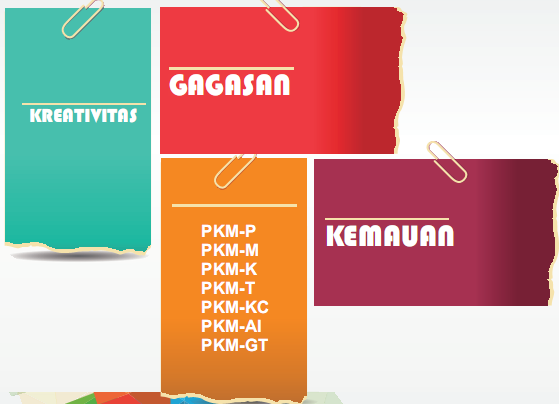 Pendahuluan
Kreativitas merupakan penjelmaan integratif dari tiga faktor utama dalam diri manusia, yaitu:
Program Kreativitas Mahasiswa (PKM)
Cita-cita PKM
mengantarkan mahasiswa mencapai taraf pencerahan kreativitas dan inovasi berlandaskan penguasaan sains dan teknologi serta keimanan yang tinggi. 
Sebagai upaya mempersiapkan diri menjadi pemimpin yang cendekiawan, wirausahawan serta berjiwa mandiri dan arif, mahasiswa diberi peluang untuk mengimplementasikan kemampuan, keahlian, sikap, tanggungjawab, membangun kerjasama tim maupun mengembangkan kemandirian melalui kegiatan yang kreatif dalam bidang ilmu yang ditekuni.
Jenis-jenis PKM
PKM-P
Merupakan program penelitian yang dimaksudkan untuk mampu menjawab berbagai macam permasalahan yang berkaitan dengan isu terkini. Misal:
mengidentifikasi faktor penentu mutu produk,
pengembangan metode pembelajaran, 
inventarisasi atau eksplorasi sumber daya, 
modifikasi produk, 
merumuskan teknik pemasaran.
PKM-P
upaya pemecahan masalah humaniora, misal:
survei kesehatan anak jalanan, 
metode pembelajaran aksara daerah di siswa sekolah dasar, 
laju pertumbuhan ekonomi di sentra kerajinan, 
faktor penyebab tahayul yang mewarnai perilaku masyarakat daerah,  
hal-hal yang berkaitan dengan kearifan lokal.
PKM-K
Merupakan program pengembangan ketrampilan mahasiswa dalam berwirausaha dan berorientasi pada profit. 
Komoditas usaha yang dihasilkan dapat berupa barang atau jasa yang selanjutnya merupakan salah satu modal dasar mahasiswa berwirausaha dan memasuki pasar. 
Pemeran utama berwirausaha dalam hal ini adalah mahasiswa, bukan masyarakat, ataupun mitra lainnya.
PKM-M
Merupakan program penerapan ilmu pengetahuan, teknologi dan seni dalam upaya peningkatan kinerja, membangun keterampilan usaha, penataan dan perbaikan lingkungan, penguatan kelembagaan masyarakat, sosialisasi penggunaan obat secara rasional, pengenalan dan pemahaman aspek hukum adat, upaya penyembuhan buta aksara dan lain-lain bagi masyarakat baik formal maupun non-formal, yang sementara ini dinilai kurang produktif. 
Syarat: ada komitmen bekerjasama secara tertulis dari komponen masyarakat yang akan dibantu/menjadi khalayak sasaran.
PKM-T
Merupakan program bantuan teknologi (mutu bahan baku, prototipe, model, peralatan atau proses produksi, pengolahan limbah, sistem jaminan mutu dan lain-lain) atau manajemen (pemasaran, pembukuan, status usaha dan lain-lain) atau lainnya bagi industri berskala mikro atau kecil (industri rumahan, pedagang kecil atau koperasi), menengah atau bahkan berskala besar, yang menyangkut kepentingan masyarakat luas dan sesuai dengan kebutuhan calon mitra program. 
Mitra program: kelompok masyarakat yang dinilai produktif, misal: pedagang, penjual jasa dan sebagainya. 
Mhs wajib bertukar pikiran dengan mitra terlebih dahulu, karena produk PKM-T merupakan solusi atas persoalan prioritas mitra.
Melampirkan Surat Pernyataan Kesediaan Bekerjasama dari Mitra.
PKM-KC
Merupakan program penciptaan yang didasari atas karsa dan nalar mahasiswa, bersifat konstruktif serta menghasilkan suatu sistem, desain, model/barang atau prototipe dan sejenisnya. 
Karya cipta tersebut bisa saja belum memberikan nilai kemanfaatan langsung bagi pihak lain.
PKM-AI
Merupakan program penulisan artikel ilmiah yang bersumber dari suatu kegiatan kelompok dalam bidang pendidikan, penelitian atau pengabdian kepada masyarakat (misalnya studi kasus, praktik lapang, KKN, PKM, magang).
PKM-GT
Merupakan program penulisan artikel ilmiah yang bersumber dari ide atau gagasan visioner kelompok mahasiswa. 
Gagasan yang dituliskan dapat mengacu kepada isu aktual yang ada di masyarakat dan memerlukan solusi sistem yang berjangka panjang berdasarkan hasil karya pikir yang cerdas dan implementatif.
Catatan Penting
semua program di atas mensyaratkan ide kreatif mahasiswa 
sebagai salah satu unsur penilaian utamanya.
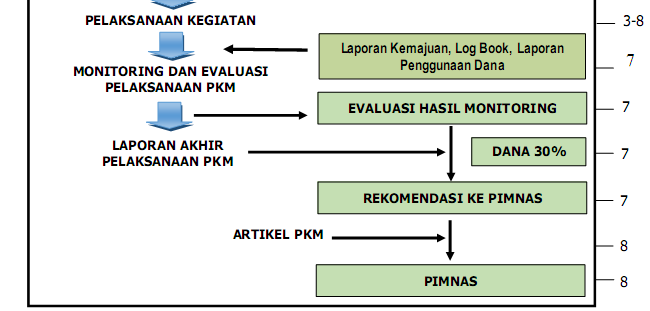 Aturan Penulisan
Jumlah hal. Maks. 10 hal (dari Pendahuluan s.d Daftar Pustaka, tidak termasuk Hal. Kulit Muka, Hal. Pengesahan, Daftar Isi, Ringkasan, Daftar Gambar, Biodata pengusul & dosen pembimbing serta Surat Pernyataan Ketua); 
Proposal disimpan dalam satu file format PDF maks. 5 MB  
File diberi nama NamaKetuaPeneliti_NamaPT_PKMP.pdf, kemudian diunggah ke SIM-LITABMAS.  Contoh: Ahmad_Unikom_PKMP.pdf
Hardcopy dikumpulkan di Perguruan Tinggi masing-masing.
Huruf Times New Roman ukuran 12 pt
Jarak baris 1,15 spasi kecuali ringkasan satu spasi 
ukuran kertas A4 margin kiri 4 cm, margin kanan, atas, dan bawah masing-masing 3 cm. 
Halaman Sampul s.d Ringkasan diberi no hal dg huruf: i, ii, iii,.. dst yang diletakkan pada sudut kanan bawah, 
halaman utama yang dimulai dari Pendahuluan s.d hal Lampiran diberi no hal dg angka arab: 1, 2, 3,...dst. yang diletakkan pada sudut kanan atas.
Format Penulisan PKM-T
HALAMAN SAMPUL
HALAMAN PENGESAHAN
DAFTAR ISI
RINGKASAN (maks. satu hal.) 
Memuat tujuan jangka panjang dan target khusus yang ingin dicapai, metode yang akan dipakai. 
menguraikan secara cermat dan singkat tentang rencana kegiatan yang diusulkan.  
BAB 1. PENDAHULUAN 
Uraian proses dalam mengidentifikasi masalah pada mitra yang akan dicari solusinya dengan merujuk dari berbagai sumber pustaka.
BAB 2. TINJAUAN PUSTAKA 
Uraian kondisi umum lingkungan yang menimbulkan gagasan membantu mitra dalam meningkatkan usaha atau kegiatannya. Menjelaskan gambaran tentang potensi sumberdaya dan peluang pasar termasuk analisis ekonomi usaha yang sudah ada secara singkat untuk menunjukkan sumbangsih penerapan teknologi yang diusulkan. 
BAB 3. METODE PELAKSANAAN 
uraikan secara lengkap mengenai teknik, cara atau tahapan pekerjaan dalam menyelesaikan permasalahan dan sekaligus pencapaian tujuan program.
BAB 4. BIAYA DAN JADWAL KEGIATAN 
4.1 Anggaran Biaya Ringkasan anggaran biaya disusun sbb:
1 Peralatan penunjang (15– 25%). 
2 Bahan habis pakai (30–40%). 
3 Perjalanan (10–20%).  
4 Lain-lain: adm, publikasi, seminar, laporan (Maks. 15%)  
4.2 Jadwal Kegiatan Jadwal kegiatan antara 3  sampai 5 bulan dan disusun dalam bentuk bar chart. 
DAFTAR PUSTAKA 
disusun berdasarkan sistem nama dan tahun, dengan urutan abjad nama pengarang, tahun, judul tulisan, dan sumber.
LAMPIRAN-LAMPIRAN 
Lampiran 1.  Biodata Ketua, Anggota dan Dosen Pembimbing yang ditandatangani 
Lampiran 2. Justifikasi Anggaran Kegiatan 
Lampiran 3. Susunan Organisasi Tim Kegiatan dan Pembagian Tugas 
Lampiran 4. Surat Pernyataan Ketua Kegiatan
Format Penulisan PKM-KC
HALAMAN SAMPUL
HALAMAN PENGESAHAN
DAFTAR ISI
RINGKASAN (maks. satu hal.) 
Memuat tujuan jangka panjang dan target khusus yang ingin dicapai, metode yang akan dipakai. 
menguraikan secara cermat dan singkat tentang rencana kegiatan yang diusulkan.  
BAB 1. PENDAHULUAN 
uraian proses mengidentifikasi masalah yang akan dicari solusinya yang merujuk pada berbagai sumber pustaka.
Uraian pula kondisi dan potensi wilayah dari segi fisik, sosial, ekonomi maupun lingkungan yang relevan dengan kegiatan yang akan dilakukan. 
Uraian secara singkat pada bagian mana karsa cipta yang ditawarkan mampu memberikan nilai atau manfaat jangka panjang kepada pihak sasaran. 
Memuat luaran yang diharapkan &manfaat kegiatan.
Format Penulisan PKM-KC
BAB 2. TINJAUAN PUSTAKA 
Uraian kondisi umum lingkungan yang menimbulkan gagasan menciptakan yang didasari atas karsa dan nalar mahasiswa. 
Gambaran mengenai potensi sumberdaya dan peluang pasar termasuk analisis ekonomi usaha yang direncanakan disajikan secara singkat untuk menunjukkan manfaat dari karsa cipta yang diajukan. 
Uraian literatur yang memiliki keterkaitan dengan ide atau gagasan yang ditawarkan dan jika ada kemiripan, pada bagian mana karsa cipta yang ditawarkan memiliki perbedaan atau keunikan. 
Karsa cipta yang ditawarkan harus bersifat konstruktif dan mampu menghasilkan suatu sistem, desain, model/barang atau prototip dan sejenisnya serta memiliki daya guna yang jelas.
BAB 3. METODE PELAKSANAAN 
uraian metode yang digunakan, teknik, cara atau tahapan pekerjaan dalam menyelesaikan permasalahan dan pencapaian tujuan program.  
BAB 4. BIAYA DAN JADWAL KEGIATAN 
4.1 Anggaran Biaya Ringkasan anggaran biaya disusun sbb:
1 Peralatan penunjang (15– 25%). 
2 Bahan habis pakai (30–40%). 
3 Perjalanan (10–20%).  
4 Lain-lain: adm, publikasi, seminar, laporan (Maks. 15%)  
4.2 Jadwal Kegiatan Jadwal kegiatan antara 3  sampai 5 bulan dan disusun dalam bentuk bar chart. 
DAFTAR PUSTAKA 
disusun berdasarkan sistem nama dan tahun, dengan urutan abjad nama pengarang, tahun, judul tulisan, dan sumber.
LAMPIRAN-LAMPIRAN 
Lampiran 1.  Biodata ketua dan anggota serta Dosen Pembimbing yang ditandatangani 
Lampiran 2. Justifikasi Anggaran Kegiatan 
Lampiran 3. Susunan Organisasi Tim Pelaksana dan Pembagian Tugas
Lampiran 4. Surat Pernyataan Ketua Pelaksana 
Lampiran 5. Gambaran Teknologi yang Hendak Diterapkembangkan.
Contoh PKM-KC
Permainan Berbasis Teknologi Augmented Reality Sebagai Media Pembelajaran Aritmatika Baru Bagi Anak Usia Dini
E-Vote Rancang Bangun Sistem Pemilihan Umum Menggunakan Integrated-Id Card Barcode Berbasis Online Database
Si Mas: Sistem Informasi Puskesmas Menggunakan Aplikasi Kode QR Dan CMS Wordpress Sebagai Penunjang Tata Kelola Informasi Pada Puskesmas
Sistem Informasi  Perekrutan Tenaga Kerja (Stiker)
Media Aplikasi Pembelajaran Dan Pengenalan Bahasa Isyarat Para Penyandang Tuna Rungu Guna Menciptakan Komunikasi Yang Efektif Terhadap Sesama
"Smart Restaurant" Restorant Pintar Berbasis Full Application Inside
Aplikasi Teknologi Augmented Reality Pada Buku Fisika Sebagai Buku Pembelajaran Visual Yang Interaktif
Lanjalan : Aplikasi Mobile Direktori Wisata Berbasis Jejaring Sosial Untuk Mengangkat Potensi Budaya Daerah
Contoh PKM-T
Peta Interaktif Kota Salatiga Berbasis Animasi
Implementasi Virtual Whiteboard (Layar Sentuh Virtual) Sebagai Alat Bantu Pembelajaran Matematika Interaktif Bagi Siswa Slb/B Tunas Kasih 2 Kota Bogor
Sistem Informasi Pemesanan Meja Makan Di Rumah Makan Secara On Line
Auto-Menu Sebagai Sistem Penyedia Menu Dan Order Untuk Restoran Yang Berbasis Teknologi
Implementasi Augmented Reality Sebagai Media Pembelajaran Kimia Untuk Meningkatkan Animo Daya Tarik Pada Bimbingan Belajar Ceative
“Golekkos.Net”  Layanan Informasi Pencari Kos Berbasis Webgis Di Wilayah Kampus Undip Tembalang  
Pembuatan Website Museum Batik Internasional Pekalongan Sebagai Media Promosi Berbasis Flash
E-Gallery Sebagai Media Untuk Meningkatkan Prnjualan Produk Dan Jumlah Pengunjung Sentra Pengrajin Keramik Dinoyo Malang
Beberapa informasi penting lainnya
Dosen dapat membimbing hingga 10 Proposal
Pendaftaran dilakukan secara online
Mahasiswa meminta username dan password ke administrator PT
Mahasiswa mengunggah sendiri dokumen proposal ke alamat: http://simlitabmas.dikti.go.id
Tanggal pengunggahan terakhir 28 September 2014 jam 23:59 WIB
Info lengkap lainnya insyaaLlah dapat dibaca pada Buku Panduan PKM 2014 terbaru.
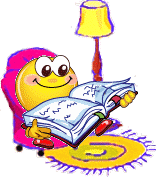 Terima Kasih